الْمَادَّةُ
الْوَحْدَةُ الْخَامِسَةُ
الْفَصْلُ
9
تَصْنِيفُ الْمَادَّة
الدَّرْسُ الثَّانِي
الْمَاءُ وَالْمَخَالِيطُ
التَّـهْـيِـئَـة
أَنْظُرُ وَأَتَسَاءَلُ
يُطلق الأُخْطُبُوط مادة تُسَمَّى الْحِبْر، تذوب ببطء في الْمَاء، وتساعد الأُخْطُبُوط على تجنُّب الخطَر. تذوب مواد مُخْتَلِفَة بنِسَبٍ مُخْتَلِفَة. علام يدُلنا ذَوَبَان مادة ما؟
أَنْظُرُ وَأَتَسَاءَلُ
يدل ذَوَبَان مادة ما على اختلاط المادتين معا.
نَشَاط اسْتِقْصَائِيٌّ
أَسْتَكْشِفُ
هل يمكنُ فصْلُ مُكَوِّنَاتِ حِبْرِ قَلَمِ التَّخْطِيطِ؟
أَحْتَاجُ إِلَى:
مقصٍّ
ورقةِ ترشيحٍ
مسطرةٍ
ثلاثةِ أقلامِ تخطيطٍ     مُخْتَلِفَةِ الأنواعِ
مشابك ورقٍ
كأسٍ بلاستيكيةٍ
ماءٍ
مناشفَ ورقيةٍ
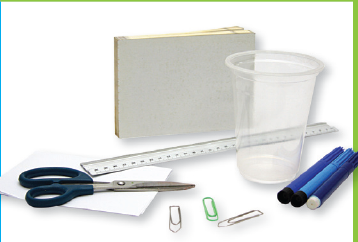 أُكَوِّنُ فَرْضِيَّةً:
أتخيل أن ملابسي قد تلطَّخت بحِبْرٍ تسرَّب من قلم تخطيط.ما أولُ شيءٍ أفعلُه لإزالةِ الْحِبْر عن ملابسِي؟ وماذا يمكن أنْ يحدثَ لو غُمِرَتِ الملابسُ، وعليها الْحِبْرُ في الْمَاء؟
أُكَوِّنُ فَرْضِيَّةً:
أكتبُ جوابِي في صُورةِ فرْضيةٍ كالآتِي: "إذا غُمِرَتْ مَلابسُ عليْها بُقَعٌ منْ أنواعٍ مُخْتَلِفَةٍ منَ الْحِبْرِ فِي الْمَاءِ فإنَّهَا سوفَ...."
تنفصل بُقَعُ الْحِبْر من القماش بسرعات مُخْتَلِفَة.
أَخْتَبِرُ فَرْضِيَّتِي:
أَقِيسُ:
1
Δأكونُ حَذِرًا. أقصُّ ثلاثَ قِطَعٍ منْ ورقة الترشيح، طولُ كلّ منها 10سم، وعرضُها 5 سم.
أَخْتَبِرُ فَرْضِيَّتِي:
أستخدمُ المتَغَيِّرَاتِ:
2
أضع نقطة حِبْر سوداء صغيرة (قطرها حوالَيْ 0,5 سم) على كل ورقةِ ترشيحٍ باستخدام قلم تخطيط أسودَ، من نوع مختلف في كل مرة. يجب أن تكون النقاطُ على بُعد 2 سم من الحافة السفلَى لورقة الترشيح.
الخطوة 2
أَخْتَبِرُ فَرْضِيَّتِي:
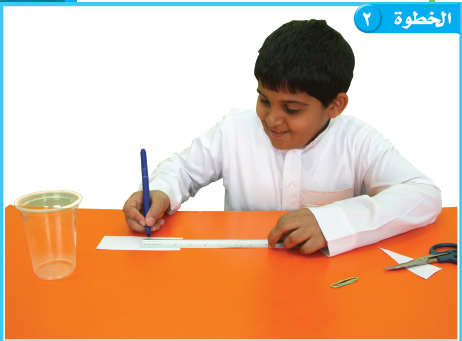 أَخْتَبِرُ فَرْضِيَّتِي:
أُجَرِّبُ:
3
أضع إحدى الأوراق داخل الكأس، وأثبِّتُها بمشبك كما هو موضَّح في صورة الخُطْوَةِ (3). أُضيفُ الْمَاءَ إلى الكأسِ بما يكفي ليلامسَ طرفَ الورقةِ، بحيث يكون سطح ُالْمَاء أسفلَ نقطةِ الْحِبْرِ.
الخطوة 3
أَخْتَبِرُ فَرْضِيَّتِي:
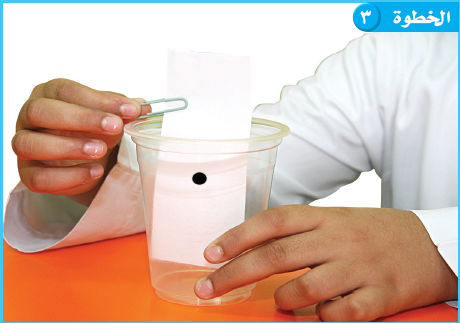 أَخْتَبِرُ فَرْضِيَّتِي:
ألاحظ:
4
بعد (10) دقائق، أرفع ورقة الترشيح، وأضعُها على منشفةٍ ورقيةٍ، وأراقبُ ورقةَ الترشيحِ المُبلَّلةَ حتى تجفَّ. أُكرِّرُ الخطوة السابقة مع أوراق الترشيح الأخرى.
أُفَسِّرُ الْبَيَانَاتِ:
5
أَخْتَبِرُ فَرْضِيَّتِي:
ماذا حدث لنُقَطِ الْحِبْرِ والْمَاءِ؟ هل تأثَّرت أنواعُ الْحِبْرِ الثلاثةُ بالطريقةِ نفسِها؟
أُفَسِّرُ الْبَيَانَاتِ:
5
أَخْتَبِرُ فَرْضِيَّتِي:
تنفصل أصباغ الألوان، اعتمادًا على كثافتها، إلى صِبْغَاتٍ مُخْتَلِفَة، من خلال الخاصية الشعرية للماء، والمسامات، في ورقة الترشيح.
أَسْتَخْلِصُ النَّتَائِجَ
أستنتج:
6
لماذا أعتقدُ أن بعضَ الألوان انتقلَتْ عبْر ورقِ الترشيحِ مسافةً أكبرَ من غيرِها؟
لأن بعض مُكَوِّنَات الْحِبْر أثقلُ من غيرِها، وتتحرك بسرعات مُخْتَلِفَة، عبر ورقة الترشيح.
أكثر
أَسْتَكْشِفُ
أغيِّر الموادَّ المستخدمةَ في النشاط، وأستخدمُ الكحولَ الطبي بدَلَ الْمَاءِ. هل يكون نمطُ الْبُقَع هو نفسُه لكلِّ حِبْرِ قلمٍ في كلِّ مرَّةٍ؟ هل يمكنُ استعمالُ هذه الطريقةِ على أنها طريقةٌ موثوقة لتحديد نوع الْحِبْر؟
أكثر
أَسْتَكْشِفُ
لا يكون نمط الْبُقَع نفسه في كل مرة؛ فقد تختلف في التركيب.
الشَّرْحُ والتَّفْسِير
أَقْرَأُ وَأَتَعَلَّمُ
السؤال الأساسي
كيف نُـكَـوِّنُ الْمَخَالِيطَ؟ وكيف نفصل مُكَوِّنَاتها؟
الْمُفْرَدَاتُ
أَقْرَأُ وَأَتَعَلَّمُ
المحلولُ
السبيكةُ
الذائبيَّةُ
التقطيرُ
المخلوطُ 
الْمُعَلَّق
الْمُسْتَحْلَب
الغرويُّ
أَقْرَأُ وَأَتَعَلَّمُ
مَهَارَةُ الْقِـرَاءَةِ
المقارنة
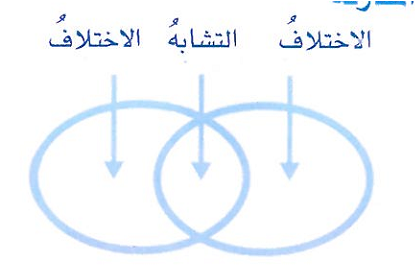 ما المخاليط؟
للوهلة الأولى لا يبدو أن هناك شيئًا مشتركًا بين السَّلَطَةِ وقِطْعَةِ العُمْلَةِ الفِضِّيَّةِ والضَّبَابِ، ومع ذلك فإنَّ كلًا منْ هذه الأشياءِ مخلوطٌ. والمخلوطُ مادتان، أو أكثرَ، تمتزجان معًا، ولا تُـكَـوِّنَانِ مادَّةً جديدةً.
ما المخاليط؟
وخصائص المواد في المخلوط لا تتغير
 عندما تُمزَجُ موادُّه معًا، ومثالُ ذلك السلطة التي يمكن أن تحتويَ على طماطمَ وخيارٍ، وغير ذلك من الخضراوات، وعندما تُخلطُ قطعُ هذه الخضراوات تبقَى قطعُ الطماطمِ محافظةً على لونِها وشكلِها وطعمِها.
ما المخاليط؟
وعادةً يمكنُ فصل المخلوط إلى مُكَوِّنَاتِه، فكما حدثَ في إعداد السلطة، فإنه يمكن فصل مُكَوِّنَاتها.
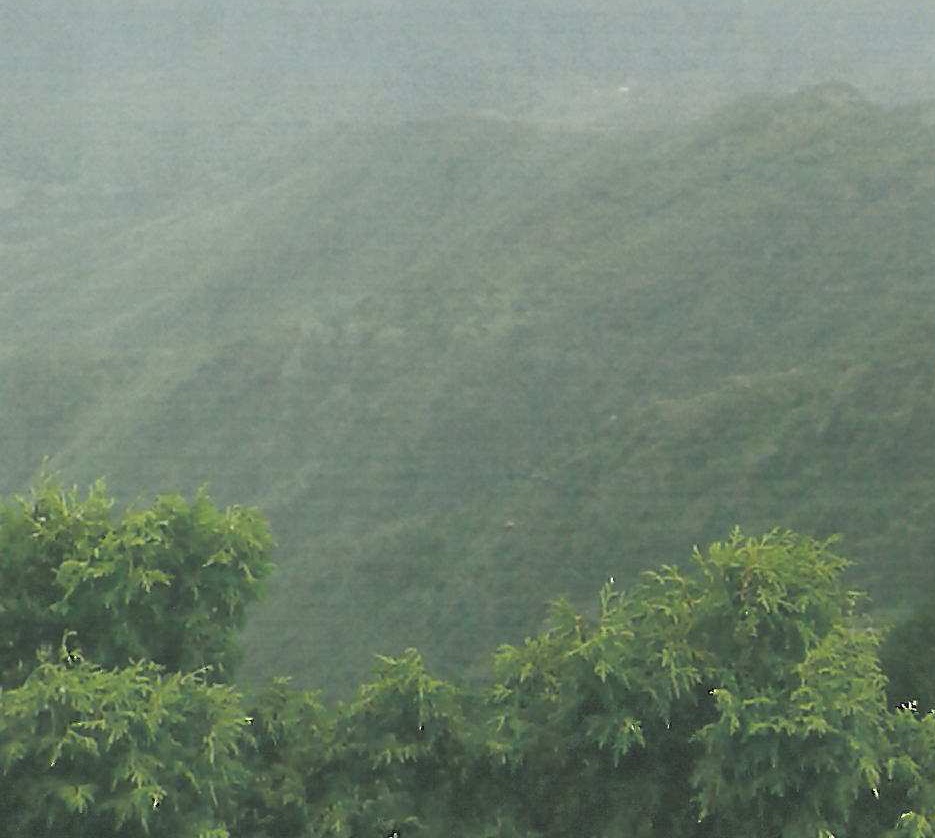 الضباب فوق جبال السروات، الضباب مخلوط من الْمَاء والهواء.
المخاليط والمركبات
عند مزج برادة الحديد والكبريت فإن كلًا منهما يحتفظ بخصائصه. برادة الحديد مادة مغناطيسية، والكبريت مسحوق أصفر؛ لذا يمكن فصل برادة الحديد عن مسحوق الكبريت باستعمال المغناطيس.
ومع ذلك فإن الحديد والكبريت يمكن أن يتحدا كيميائيًا لتكوين مركب كبريتيد الحديد، ولهذا المركب خصائص فيزيائية تختلف عن كل من الحديد والكبريت، فلا ينجذب نحو المغناطيس، ولونُه ليس لونَ مسحوقِ الكبريت المصفرِّ، إنه معدنٌ بألوانٍ ناصعةٍ تشبه كثيرًا لون الذهب.
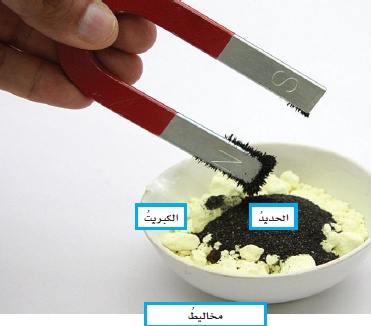 الكبريت
الحديد
مخاليط
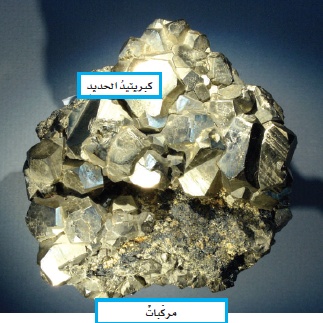 كبريتيد الحديد
مركبات
المخاليط غير المتجانسة
السَّلَطَة مخلوطٌ غيرُ متجانسٍ، أو مخلوطٌ يحتوي على مواد يمكن تمييز بعضها من بعض. وقد يحتوي المخلوط على مُكَوِّنَاتٍ مُخْتَلِفَةٍ بمقاديرَ مُخْتَلِفَةٍ. فمخلوط السَّلَطَة مثلًا قد يحتوي على طماطم بكميات كبيرة أو قليلة، ولا توجد قواعدُ لخلط المواد، وقد يكون أحد مُكَوِّنَات المخلوط في جزء منه أكثر مما في الأجزاء الأخرى. ويشكل الكبريتُ وبرادة الحديد مخلوطًا غير متجانس.
المخاليط غير المتجانسة
وعند تفحص مخلوط من الملح والرمل الأبيض قد يبدوان متشابهين لأول وهلة، لكن باستخدام العدسة المكبرة يمكن ملاحظة أنهما مختلفان. أفكر في طريقة لفصْلِ المِلحِ عن الرَّملِ الأبيض.
المخاليط غير المتجانسة
السوائل والغازات أيضًا تشكل مخاليط غير متجانسة. ومن ذك الحليب الطازج، حيث تتكوَّن على سطحِه طبقةٌ من الدهونِ. ويحتوي الغِلافُ الجوي في يوم غائم على مخلوطٍ غير متجانس من الغيومِ والهواء. وفي الحقيقة فإن الهواء نفسه مخلوط من غازات مُخْتَلِفَة.
حفظ الكتلة
إذا أضفتُ 100جم من الملحِ إلى100جم من الرملِ فإنَّ الكتلةَ الكلية لهما200جم. إن كتلة أي جزء يضاف إلى المخلوط تُضافُ إلى الكتلة الكلية. وهذا يحقق قانون حفظ الكتلة. أي أن الكتلة لا تزيد ولا تنقص في عملية إعداد المخاليط.
أختبر نفسي
أقارن:
فيم يشبه مخلوطُ الكبريت وبرادةُ الحديد كبريتيدَ الحديد؟ وفيم يختلفان؟
أوجه التشابه: أن كلًّا منهما يحتوي على عنصرَيِ الكبريت والحديد.
أوجه الاختلاف: أن في مخلوط الحديد والكبريت يحتفظ كلٌّ منَ الحديد والكبريت بخواصِّه. أمَّا في كبريتيدِ الحديدِ، فتتغير خواصُّ كلٍّ منَ الحديدِ والكبريتِ.
أختبر نفسي
التفكير الناقد:
أكتب ثلاثة أمثلة لمخاليطَ غير متجانسة توجد في مدرستي أو صفي. وأوضح لماذا هي مخاليط غير متجانسة؟
محتويات سلة المهملات، محتويات أصيص النباتات من التربة والصخور، بقايا بَرْيِ قلمٍ رصاص في المبراةِ، وجميعُها مخاليطُ غيرُ متجانسةٍ؛ لأنها تحتوِي على موادَّ يمكنُ تمييز بعضِها عن بعضٍ.
ما بعض أنواع المخاليط؟
هناك أنواع متعددة من المخاليط، بعضُها لا يمكن تمييزُ مُكَوِّنَاتِه، حتى لو احتفظَتْ تلكَ المُكَوِّنَاتُ بخصائصِها.
ما بعض أنواع المخاليط؟
ومن ذلك العطور والروائح في الهواء؛ فإذا فُصلتْ الموادُّ الموجودة في العطر، فقد نجد أن بعضها له رائحة غيرُ مستحبة. وعندما تُمزَجُ معًا تُـكوِّنُ العطورَ وتعطِي رائحةً مستحبةً. وهذا يعني أن المخلوطَ متجانسٌ في كل أجزائه. العديدُ من المنتجاتِ الغذائيةِ تُعالَجُ لتكونَ متجانسةً في تركيبِها.
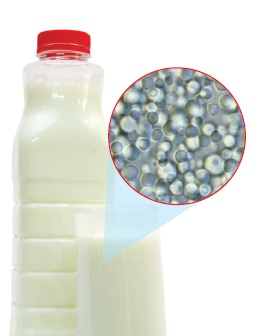 (عُولِجَ هذا الحليبُ ليصبحَ متجانسًا في جميع أجزائه)
مخاليط في الْمَاء
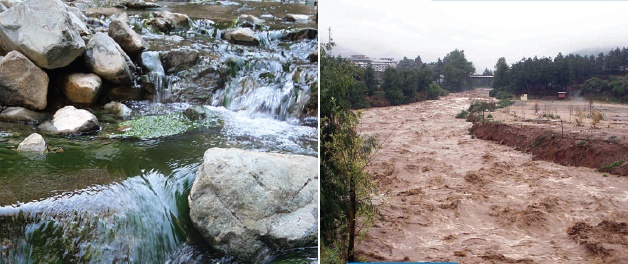 أقرأ الصورة
ما الذي اختلط مع الْمَاء وجعل لونه يتحول إلى البني في الصورة اليمنى؟
الطين والوحل والأوساخ.
إرشاد:
أقارن بين الصورتين.
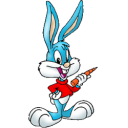 الْمُعَلَّق مخلوط مكون من أجزاء ينفصل بعضها عن بعض مع مرور الوقت إذا تُرِكَ المخلوط ساكنًا. ويُكتَبُ على المنتَجات التي تمثِّل مُعَلَّقاتٍ -ومنها الصلصات –عبارةُ:  "رُجَّ قبلَ الاستعمالِ".
الْمُعَلَّقات
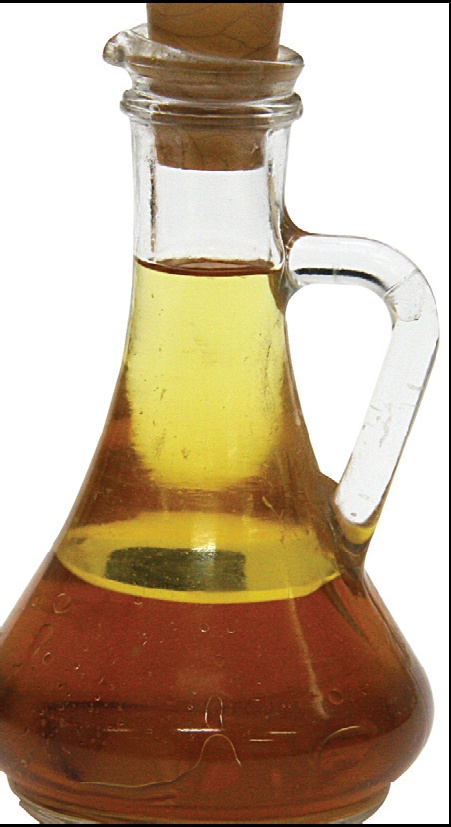 زيت وخل
الْمُعَلَّقات
ولعمل مخلوط مُعَلَّق أُضيفُ بعضَ الرمل إلى قارورة ماء، ثم أرجُّها، وألاحظ كيف تتحرك دقائقُ الرمل. ستنفصل دقائق الرمل سريعًا عن الْمَاء، وتستقر في قاع القارورة. دقائق الرمل الصغيرةُ جدًا قد تبقى مُعَلَّقة لفترة طويلة. ويمكنُك فصلُ الدقائقِ الصغيرةِ بعملية الترشيح.
الْمُسْتَحْلَبات
الْمُسْتَحْلَب مخلوط يَتَكَـوَّن من سائلين لا يمتزجان معًا. الْمُسْتَحْلَبات مخاليط تتكوَّن من قُطَيْرَاتٍ دقيقةٍ، تكون مُعَلَّقة في سائل آخر بدل الذَوَبَان فيه. العديد من منتجات الطعام ومعاجين الأسنان مُسْتَحْلَباتٌ.
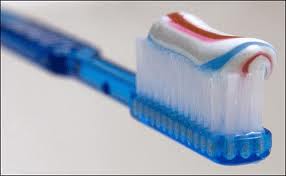 معجون أسنان
الغرويات
الغروي مخلوط تكون فيه دقائق مادة مشتَّتة خلال مادة أخرى، مسببة منع مرور الضوء من خلاله. فالضباب مادة غروية؛ لأنه مخلوط يَتَكَـوَّن من قطرات ماء دقيقةٍ جدًا، تنتشر بين جزيئات الهواء.
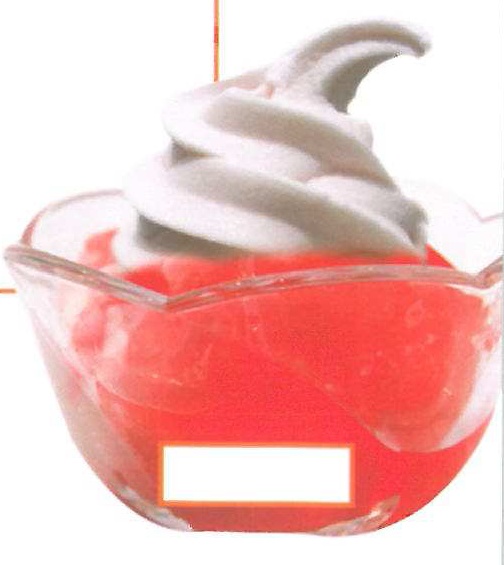 كريم مخفوق
الغرويات
والدخان كذلك مادة غروية يَتَكَـوَّن من مواد صلبة في غاز. والحليبُ الخالِي من الدَّسَمِ مادةٌ غروية يَتَكَـوَّن من مادة صلبة في سائل. وفي المادة الغروية تبقى الدقائق أو القطرات الدقيقة منتشرة في المادة الأخرى؛
الغرويات
لأن الدقائقَ لا تذوبُ، ولا تترسَّب، فالغروياتُ مخاليطُ تبدو متجانسةً, ولكنَّها فعلًا غيرُ متجانسةٍ.
أختبر نفسي
أقارن:
فيم يختلف المخلوط الغروي عن المخلوط المعلَّق؟
أختبر نفسي
المحلولُ الغرويُّ محلولٌ متجانس، أيْ أنه متجانسٌ في جميعِ أجزاءِ المخلوطِ. أمَّا المخاليطُ المعلَّقةُ فتظهرُ أجزاؤها غيرَ متشابهةٍ، وتوزيعُ الدقائقِ غيرُ متماثلٍ في جميعِ أنحاءِ المخلوطِ.
أختبر نفسي
التفكير الناقد:
أصف نوع المخلوط الْمُعَلَّق الذي يأخذ أطول فترة لتترسَّب دقائقُه الْمُعَلَّقةُ.
أختبر نفسي
الحليب وذلك لصغر حجم دقائقه كما أن اللبن سائل كثيف.